BC305  การวิเคราะห์และออกแบบระบบสารสนเทศ
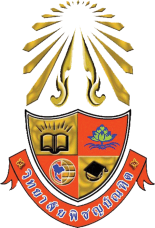 การกำหนดปัญหาและความต้องการ (Problem Definition and Requirements)
1
BC305  การวิเคราะห์และออกแบบระบบสารสนเทศ
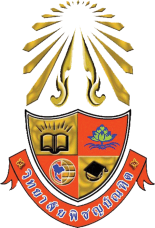 วัตถุประสงค์
เล็งเห็นความสำคัญของการกำหนดปัญหาที่ชัดเจน เพื่อนำไปสู่กรแก้ไขปัญหาที่ถูกต้อง
ทราบถึงระบบงานใหม่ที่จะพัฒนานั้น ต้องมีการศึกษาความเป็นไปได้ในแง่มุมต่าง ๆ 
ทราบถึงความสำคัญของ Requirements และวิธีศึกษาแหล่งข้อมูลเพื่อหารายละเอียด
2
BC305  การวิเคราะห์และออกแบบระบบสารสนเทศ
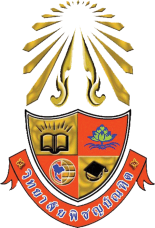 การพิจารณาเพื่อแก้ปัญหา
ปัญหาที่มีอยู่และความเป็นไปได้ในการพัฒนาระบบใหม่
ขนาดของระบบที่ต้องการ
ทางเลือกที่เป็นไปได้ในการแก้ปัญหา
ต้นทุนและประโยชน์ที่จะได้รับในแต่ละทางเลือก
3
BC305  การวิเคราะห์และออกแบบระบบสารสนเทศ
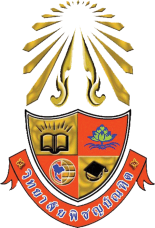 การศึกษาความเป็นไปได้ (Feasibility Study)
เกณฑ์ที่ใช้ในการศึกษาความเป็นไปได้ 
ความเป็นไปได้ทางการปฏิบัติการ (Operational Feasibility)
ความเป็นไปได้ทางเทคนิค (Technical Feasibility)
ความเป็นไปได้ทางเศรษฐศาสตร์ (Economic Feasibility)
4
BC305  การวิเคราะห์และออกแบบระบบสารสนเทศ
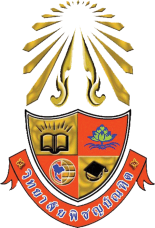 การศึกษาความเป็นไปได้
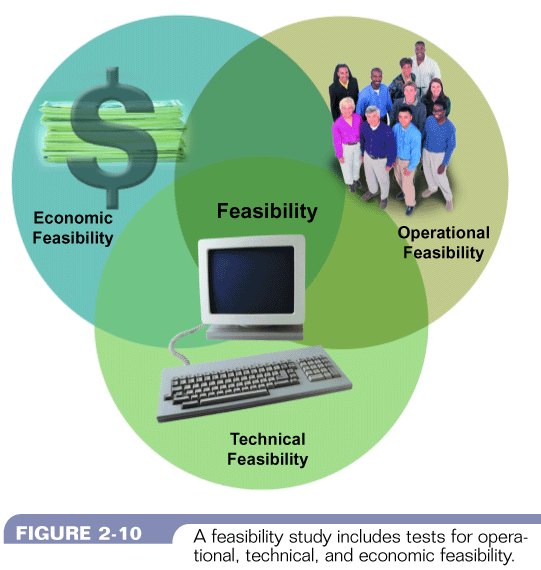 5
BC305  การวิเคราะห์และออกแบบระบบสารสนเทศ
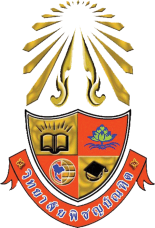 ความเป็นไปได้ทางการปฏิบัติการ	(Operational feasibility)
การสนับสนุนจากผู้บริหารและผู้ใช้
ผู้ใช้มีส่วนร่วมในการวางแผนการทำงาน
ผลกระทบจากประสิทธิภาพการทำงาน ลูกค้า และภาพลักษณ์ของบริษัท
ตารางการทำงานที่เหมาะสม
6
BC305  การวิเคราะห์และออกแบบระบบสารสนเทศ
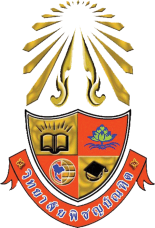 ความเป็นไปได้ทางเทคนิค (Technical feasibility)
โดยพิจารณาในทรัพยากรที่ต้องจัดหาทั้งด้าน software และ hardware
ความเชี่ยวชาญของฝ่ายเทคนิคในองค์กร
อุปกรณ์ที่จำเป็นต้องใช้งาน
ความน่าเชื่อถือของ Hardware และ Software
ประสิทธิภาพตรงตามข้อกำหนดที่ต้องการ
ความจุในการจัดเก็บข้อมูล โดยพิจารณาจากการเจริญเติบโตและความต้องการในอนาคต
7
BC305  การวิเคราะห์และออกแบบระบบสารสนเทศ
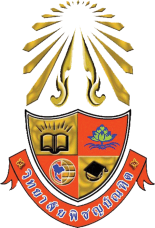 ความเป็นไปได้ทางเศรษฐศาสตร์ (Economic feasibility)
โดยเปรียบเทียบประมาณการต้นทุนและผลตอบแทน ดังนี้
ต้นทุนที่เกิดขึ้นครั้งเดียว (One time Costs) และต้นทุนต่อเนื่อง (Continuing Costs)
ผลตอบแทนทั้งที่จับต้องได้และจับต้องไม่ได้
คำนวณผลตอบแทนสุทธิที่ได้รับจากโครงการ
8
BC305  การวิเคราะห์และออกแบบระบบสารสนเทศ
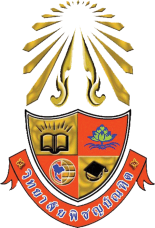 การกำหนดความต้องการ(Requirements)
ตรงกับวัตถุประสงค์และหาข้อมูลกับบุคคลที่เกี่ยวข้องโดยตรง
ควรระบุความต้องการต่าง ๆ ในรูปแบบเอกสารและความเข้าใจทั้งสองฝ่าย
Requirement ที่ดีต้องตกลงร่วมกันทั้งสองฝ่าย 
คำจำกัดความบนเอกสารต่าง ๆ ต้องไม่กำกวม
ควรยอมรับการเปลี่ยนแปลงแก้ไขในภายหน้า
9
BC305  การวิเคราะห์และออกแบบระบบสารสนเทศ
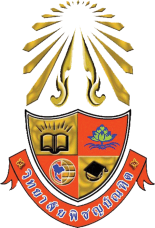 อธิบายการทำงานคร่าวๆ อย่างถูกต้องชัดเจน เพื่อให้ผู้อ่านทำความเข้าใจได้โดยง่าย
Business System Analysis and Design (BC401)
10
BC305  การวิเคราะห์และออกแบบระบบสารสนเทศ
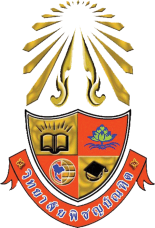 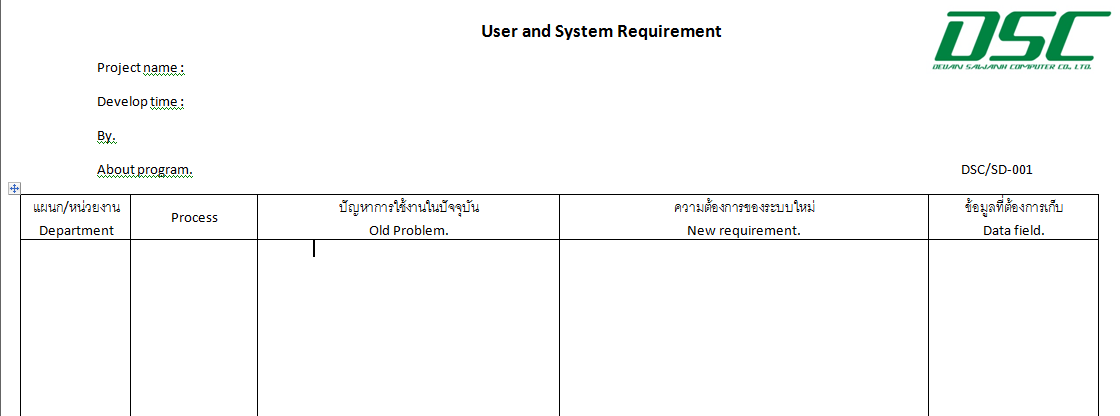 Business System Analysis and Design (BC401)
11
BC305  การวิเคราะห์และออกแบบระบบสารสนเทศ
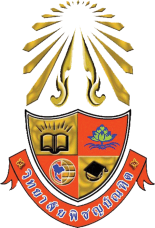 การเก็บรวบรวมข้อมูล
วิธีการรวบรวมข้อมูลอาจทำได้หลายวิธี ขึ้นอยู่กับชนิดข้อมูลที่เราต้องการ การรวบรวมข้อมูลแยกได้ดังต่อไปนี้
1. การรวบรวมจากเอกสาร (Documents)
2. แบบสอบถาม (Questionnaire)
3. การสัมภาษณ์ (Interview)
4. การสังเกต (Observation)
12
BC305  การวิเคราะห์และออกแบบระบบสารสนเทศ
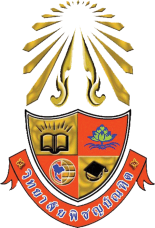 การรวบรวมจากเอกสาร (Documents)
แหล่งข้อมูลจากเอกสารที่มีอยู่ในองค์กรที่นักวิเคราะห์และออกแบบระบบ ควรจะศึกษาและรวบรวมข้อมูลมีดังต่อไปนี้
โครงสร้างขององค์กร (Organization Charts)
นโยบาย (Policy Manuals)
คู่มือวิธีการปฏิบัติงาน (Methods and Prodeures Manuals)
13
BC305  การวิเคราะห์และออกแบบระบบสารสนเทศ
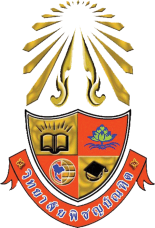 การรวบรวมจากเอกสาร (Documents)
หน้าที่ความรับผิดชอบ (Job Descriptions)
แบบฟอร์มรายงานต่าง ๆ (Forms and Reports)
การรับ/ส่งเอกสารและกระบวนการทำงาน (Document Flow and Work Flow Diagrams)
ระบบงาน (System Flowchats)
14
BC305  การวิเคราะห์และออกแบบระบบสารสนเทศ
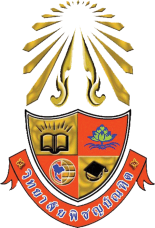 แบบสอบถาม (Questionnaire)
แบบสอบถามเป็นเอกสารที่ทำขึ้นเพื่อถามคำถามที่ให้ผู้ตอบตอบคำถาม ที่ผู้ออกแบบสอบถามต้องการ เมื่อเปรียบเทียบกับการสัมภาษณ์ แบบสอบถามจะเป็นแบบ Impersonal ซึ่งเป็นการหาข้อมูลได้ทีละมาก ๆ จากจำนวนมาก เหมาะกับการที่ต้องหาข้อมูลจากคนจำนวนมาก
15
BC305  การวิเคราะห์และออกแบบระบบสารสนเทศ
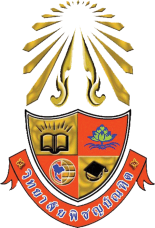 คุณสมบัติของแบบสอบถาม
แบบสอบถามที่ตรงประเด็น (Validity)
มีความเชื่อถือได้ (Reliability)
มีเหตุมีผล (Face validity)
16
BC305  การวิเคราะห์และออกแบบระบบสารสนเทศ
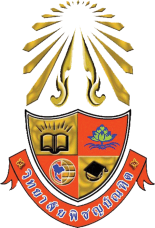 หลักการเขียนแบบสอบถาม
คำถามควรเป็นคำถามในเพียงหัวข้อเดียว
คำถามควรเหมาะสมกับผู้ตอบที่จะตอบได้
เรียงคำถามให้ต่อเนื่องสัมพันธ์กัน
คำถามควรออกแบบสำหรับคะเนที่ง่ายในการวิเคราะห์
คำถามควรเป็นคำถามที่ชัดเจน กะทัดรัด เข้าใจง่าย มีข้อความ
17
BC305  การวิเคราะห์และออกแบบระบบสารสนเทศ
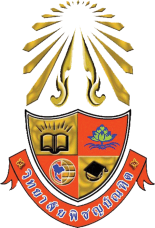 ชนิดของคำถาม
รูปแบบของคำถามในแบบสอบถามแบ่งเป็น 2 ชนิด ดังนี้
คำถามปลายเปิด (Open-ended questions)
คำถามปลายปิด (Closed-ended questions)
18
BC305  การวิเคราะห์และออกแบบระบบสารสนเทศ
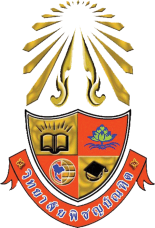 คำถามปลายปิด (Closed-ended questions)
เป็นคำถามที่มีคำตอบให้ผู้ตอบแบบสอบถาม โดยการ เลือกคำตอบตามความคิดเห็น แบบสอบถามชนิดนี้มีหลายรูปแบบดังนี้ 

Multiple - choice
เป็นตัวเลือกให้เลือกตอบ ดังตัวอย่าง
1.คุณบริการลูกค้าวันละประมาณกี่คน[] 0-5 คน 	[] 6-10 คน [] 11-15 คน 	[] มากกว่า 15 คน
19
BC305  การวิเคราะห์และออกแบบระบบสารสนเทศ
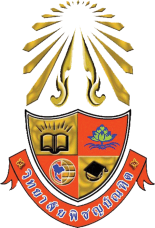 คำถามปลายเปิด (Open-ended questions)
เป็นแบบสอบถามที่ไม่มีทางเลือกให้เลือกตอบ แต่ให้ผู้ตอบแบบสอบถาม แสดงความคิดเห็นของตนเอง 
ตัวอย่างคำถามปลายเปิดคุณคิดว่าหน่วยงานต้องปรับปรุงอะไรเป็นอย่างแรกเพื่อให้สามารถให้บริการลูกค้าได้รวดเร็วขึ้น ........................................................................................................................................................................................................................................................
20
BC305  การวิเคราะห์และออกแบบระบบสารสนเทศ
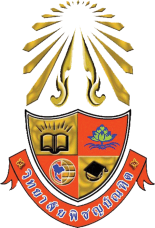 คำถามปลายปิด (Closed-ended questions)
Rating - Scale
เป็นคำถามที่ให้ตอบคำถามที่เป็นอัตราในการตอบคำถามนั้น ๆ ดังตัวอย่าง
	2.คุณเห็นด้วยกับนโยบายการนำเอาคอมพิวเตอร์มาใช้ในองค์กรมากแค่ไหน
		[] เห็นด้วยอย่างมาก 
		[] เห็นด้วย 
		[] ไม่แน่ใจ
21
BC305  การวิเคราะห์และออกแบบระบบสารสนเทศ
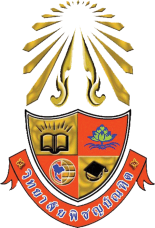 คำถามปลายปิด (Closed-ended questions)
Ranking - Scale
เป็นคำถามที่ผู้ตอบแบบสอบถามต้องเลือกคำตอบระดับความคิดเห็น เรียงลำดับความสำคัญ ดังตัวอย่าง 
3. เรียงลำดับตามความพอใจในการทำงานของคุณ
		__ เงินเดือน
		__ผลประโยชน์
		__ เพื่อนร่วมงาน
		__สภาพแวดล้อมในการทำงาน
		__หัวหน้างาน
22
BC305  การวิเคราะห์และออกแบบระบบสารสนเทศ
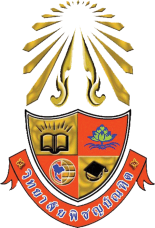 ข้อดี ข้อเสีย
ข้อดีของแบบสอบถาม
1. ประหยัดเวลา
2. ง่าย สะดวก และรวดเร็ว
ข้อเสียของแบบสอบถาม
1. การทำแบบสอบถามที่ได้ผลตามความต้องนั้นยาก
2. มีข้อจำกัดในการได้ข้อมูลตามความต้องการ
23
BC305  การวิเคราะห์และออกแบบระบบสารสนเทศ
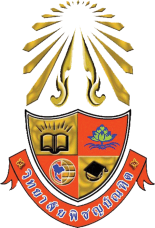 การสัมภาษณ์ (Interview)
ข้อดีของการสัมภาษณ์
1. ข้อมูลที่ได้เป็นข้อมูลที่มีคุณภาพ เนื่องจากเป็นข้อมูลที่ได้รับโดยการพูดคุยกัน ซึ่งเกิดขึ้นจากการดำเนินงานจริงๆ ในระบบ
2. นักวิเคราะห์ได้ความคิดเห็นและคำแนะนำในการออกแบบระบบ ทำให้ผู้ถูกสัมภาษณ์มีส่วนร่วมในการออกแบบ ซึ่งทำให้ลดการต่อต้านระบบใหม่
24
BC305  การวิเคราะห์และออกแบบระบบสารสนเทศ
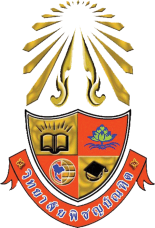 การสัมภาษณ์ (Interview)
ข้อเสียของการสัมภาษณ์
1. เสียเวลามาก
2. นักวิเคราะห์อาจคล้อยตามความคิดเห็นที่เป็นอคติ (Bias) ของผู้ถูกสัมภาษณ์
25
BC305  การวิเคราะห์และออกแบบระบบสารสนเทศ
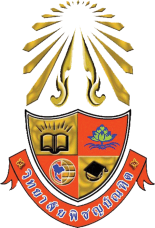 การสังเกต (Observation)
ข้อดีของการสังเกต
1. ข้อมูลที่ได้จากเหตุการณ์จริง ๆ (System-related tasks) ซึ่งเป็นข้อมูลที่เชื่อถือได้
2. ข้อมูลที่ได้จากการเก็บข้อมูล จากการสังเกตโดย ไม่มีการเตรียมตัว เหมือนการทำแบบสอบถาม หรือการสัมภาษณ์
3. ข้อมูลที่ได้เป็นข้อมูลที่น่าเชื่อมาก เนื่องจากผู้สังเกตการณ์เป็นผู้เห็นเหตการณ์จริงๆ ด้วยตา
26
BC305  การวิเคราะห์และออกแบบระบบสารสนเทศ
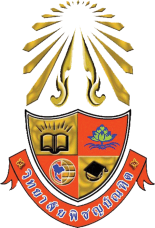 การสังเกต (Observation)
ข้อเสียของการสังเกต
1. ไม่สะดวก กรณีที่กระบวนการเกิดขึ้นไม่บ่อยก็ต้องใช้เวลา
2. กรณีที่บุคลากรรู้ว่ามีคนสังเกตการทำงานของเขา เขาอาจจะไม่ได้ทำเหมือนปกติ ที่เคยทำ ทำให้ได้ข้อมูลที่ไม่ตรงกับความจริง
3. ต้องใช้คนที่มีความสามารถสูงในการสังเกต
27
BC305  การวิเคราะห์และออกแบบระบบสารสนเทศ
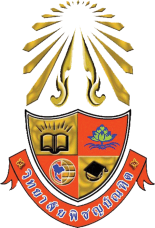 การสุ่ม (Sampling)
การสุ่มใช้การการหาข้อมูลที่มีบุคลากรจำนวนมาก เหตุการณ์มากและ มีการเปลี่ยนแปลง การทำงานมากไม่สามารศึกษาจากทุกกลุ่ม ทุกกระบวนการได้ ซึ่งทำให้เสียเวลา และค่าใช้จ่ายมาก จึงต้องนำเอาวิธีทางสถิติ เข้ามาช่วยโดยการใช้การสุ่มเอาข้อมูลบางส่วน วิธีนี้เป็นวิธีที่ได้ผลดีอีกวิธีหนึ่ง
28
แบบฝึกหัดในชั้นเรียน
จงหาตัวอย่าง แบบเก็บความต้องการของระบบ จากอินเตอร์เน็ต
จงออกแบบ แบบเก็บความต้องการของระบบร้านอาหาร
สุวิทยชาญ แก้วสุวรรณ
Business System Analysis and Design (BC401)
29
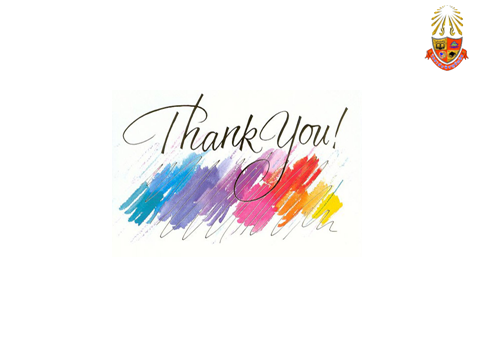 30